СКОКОВИ И СУНОЖНИ ПОСКОЦИ
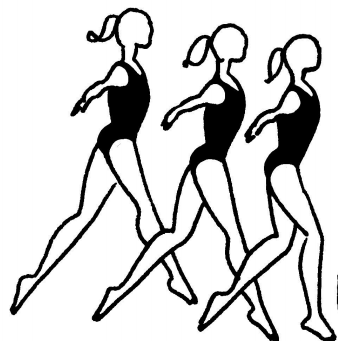 Физичко васпитање2. разред
ВЈЕЖБЕ ЗАГРИЈАВАЊА
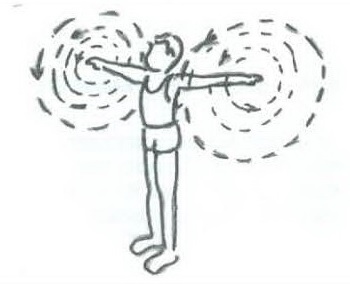 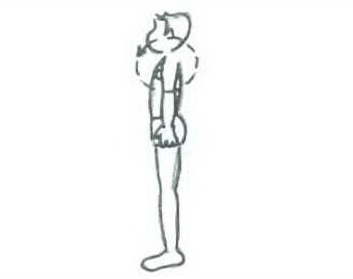 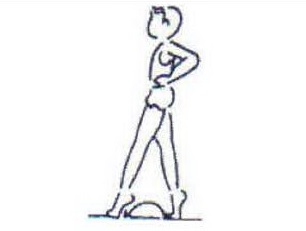 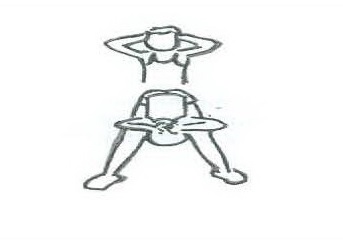 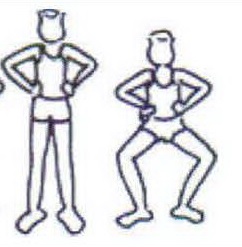 СКОКОВИ И ПОСКОЦИ
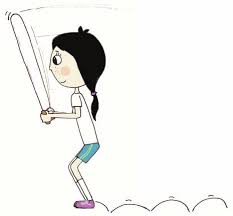 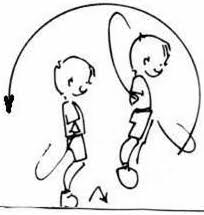 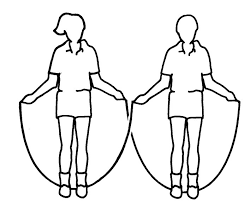 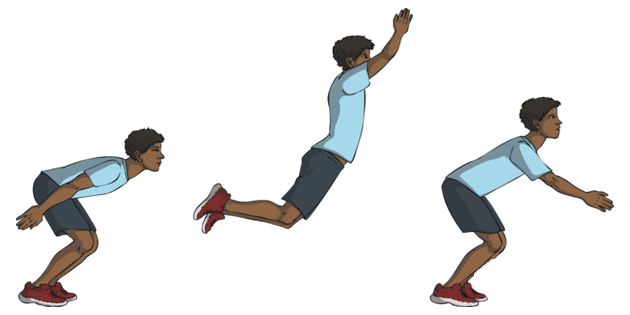 Скокови на дати знак
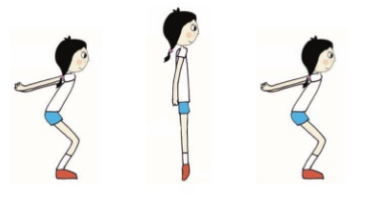 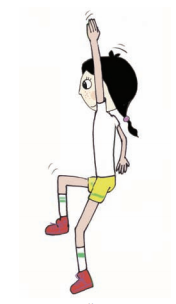 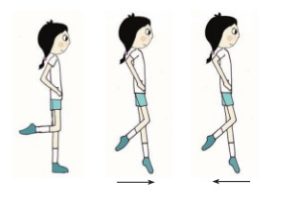